Visine trokuta
Autorica: Karolina Rastić
ŠTO SMO DO SADA NAUČILI:1. SSS konstrukcija trokuta
Skica
Dužina AB
Luk iz vrha A polumjera b, luk iz vrha B polumjera a
ΔABC
C
A
B
ŠTO SMO DO SADA NAUČILI:2. SKS konstrukcija trokuta
Skica
Dužina AB
Kut α
Stranica b na dobiveni krak
ΔABC
C
α
A
B
ŠTO SMO DO SADA NAUČILI:3. KSK konstrukcija trokuta
Skica
Dužina AB
Kut α
Kut β
Sjecište krakova je vrh C
ΔABC
C
α
β
A
B
Koliko je visoko?
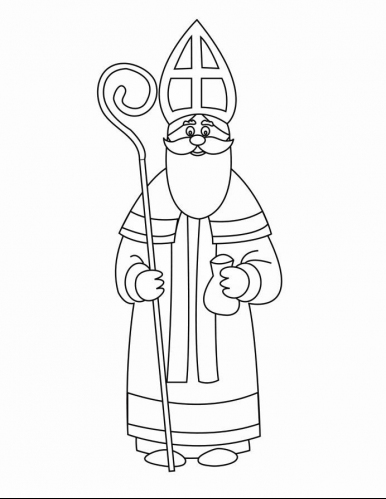 Bor je visok 9.5 cm.
Sveti Nikola je visok 7.3 cm.
Planina je visoka 6.9 cm.
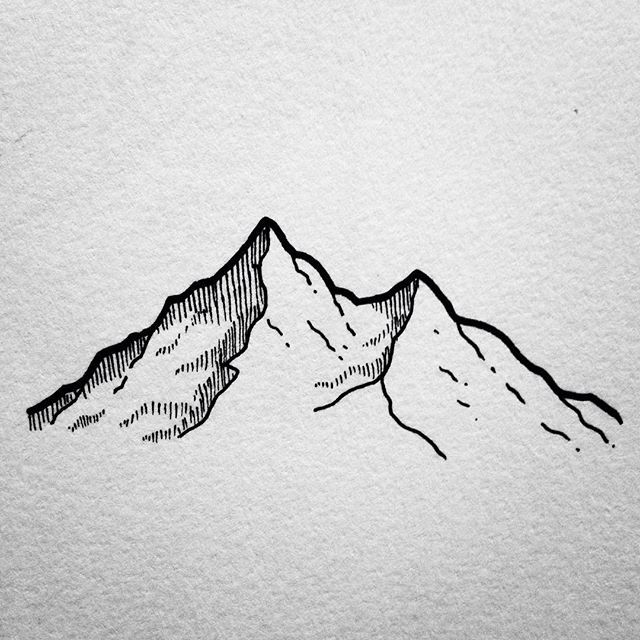 VISINE TROKUTA
Visina trokuta je najkraća dužina koja spaja vrh i nasuprotnu stranicu, a kod tupokutnog trokuta vrh i pravac kojem pripada nasuprotna stranica.

Svakom trokutu možemo nacrtati tri visine. 
Stranicama a, b, c, pridružene su visine va , vb , vc .
VISINE TROKUTA
Ako je trokut šiljastokutan, visine trokuta sijeku se u jednoj točki koja je unutar trokuta.
Ako je trokut pravokutan, visine trokuta sijeku se u jednoj točki i ta je točka vrh pravog kuta.
Ako je trokut tupokutan, visine trokuta se ne sijeku, ali se u jednoj točki sijeku pravci koji sadrže visine i ta je točka izvan trokuta.
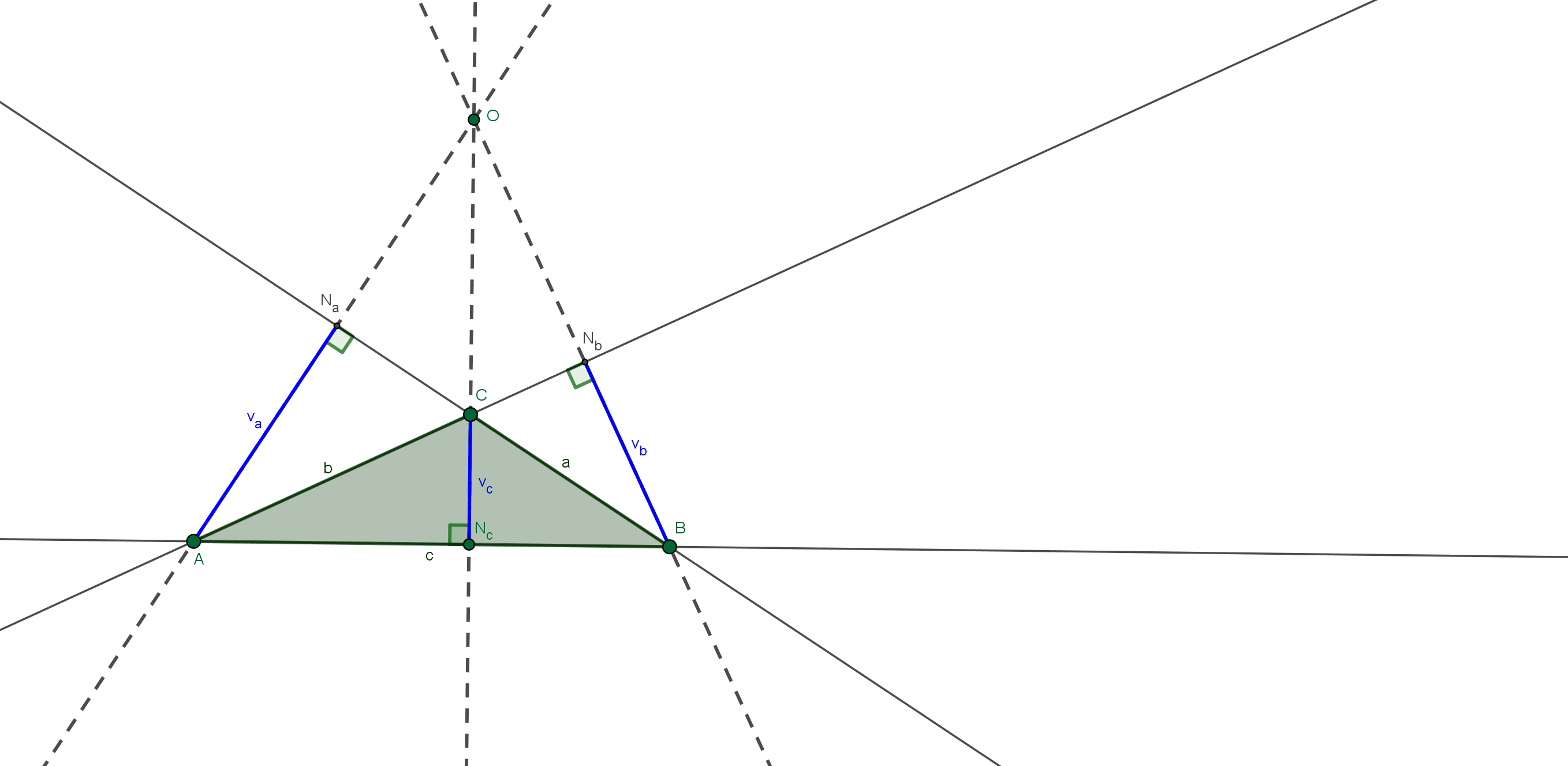 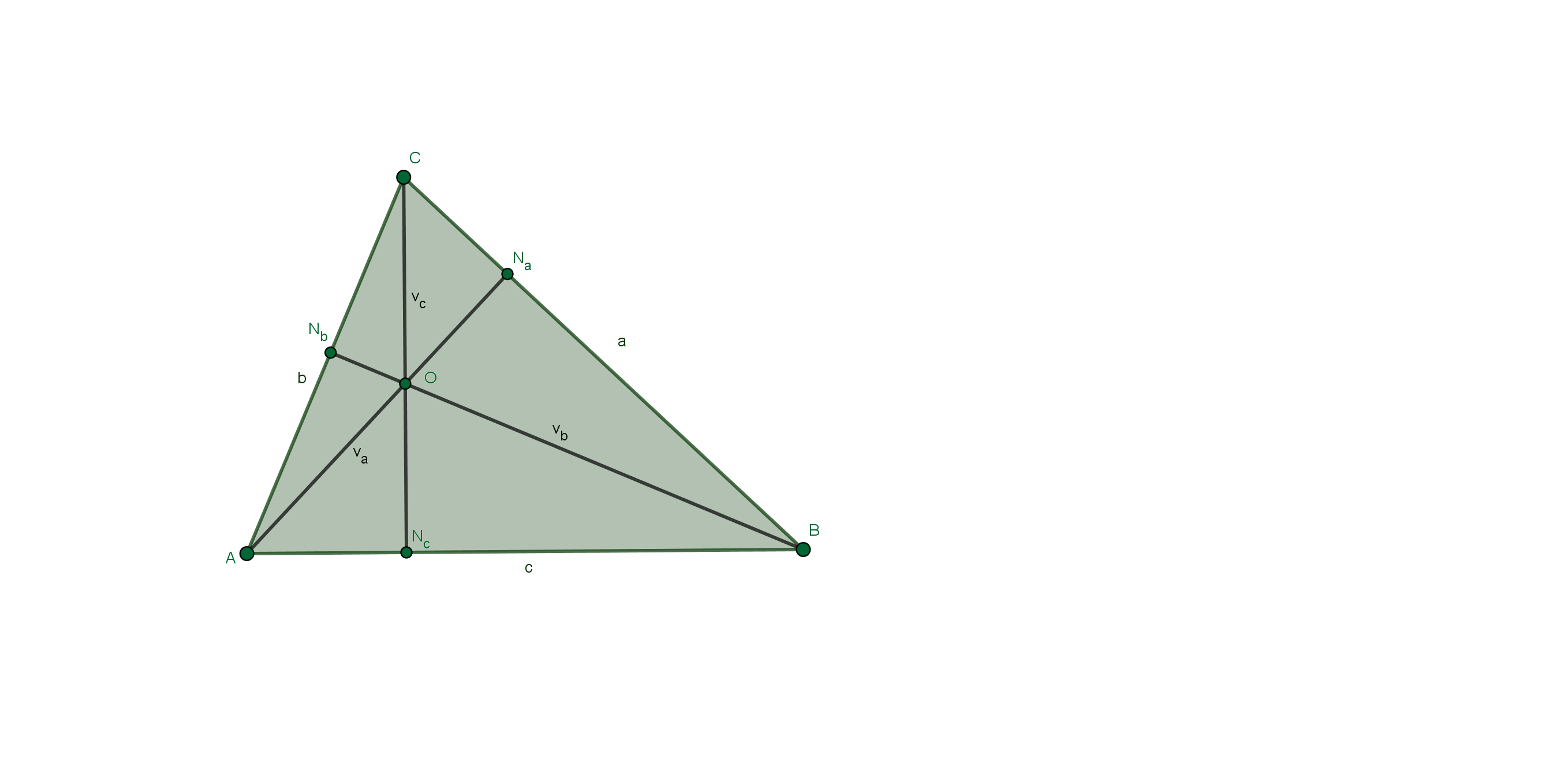 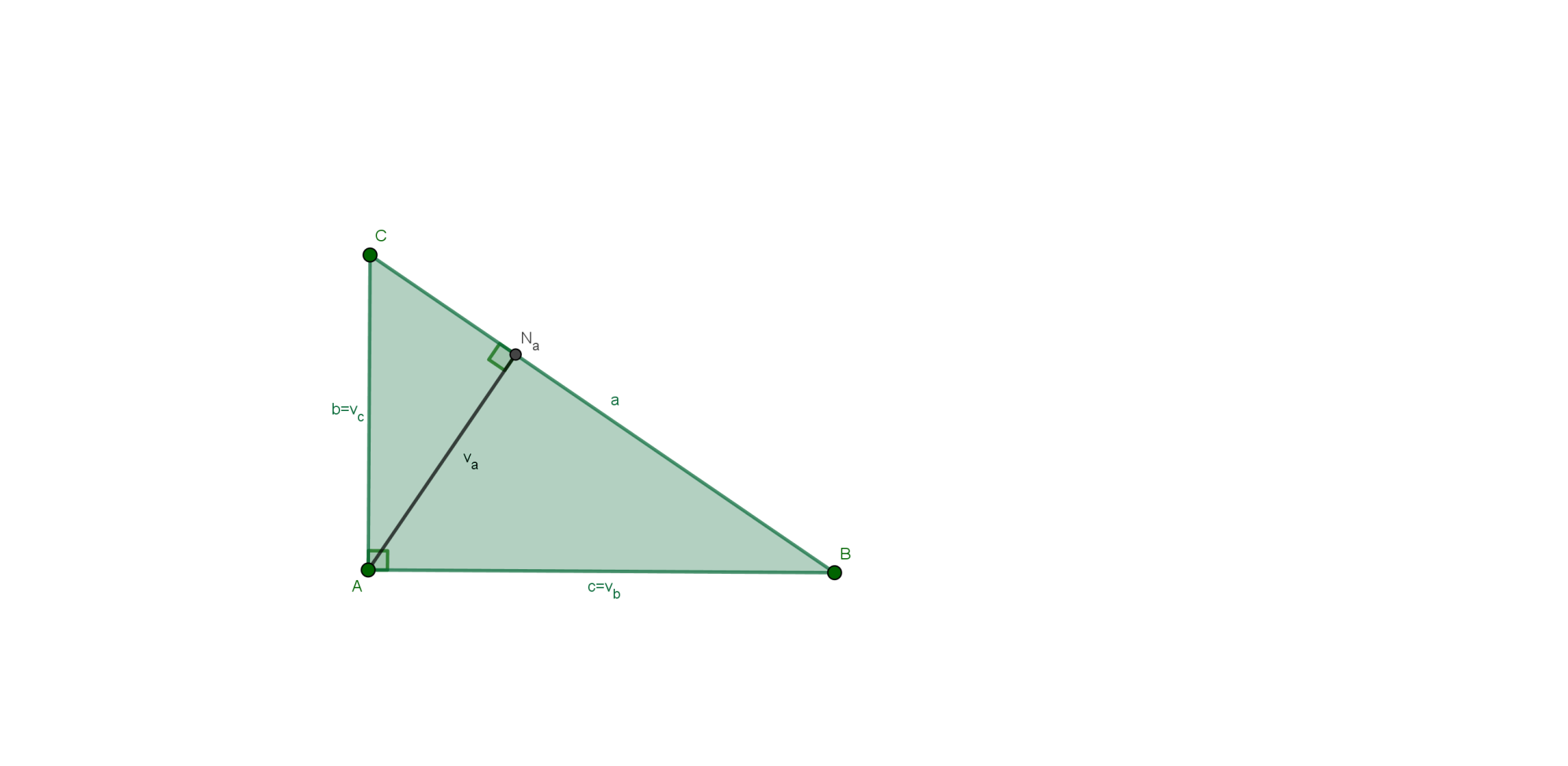 U šiljastokutnom i pravokutnom trokutu visine se sijeku u istoj točki, a kod tupokutnog ne. Kod tupokutnog trokuta sijeku se pravci kojima pripadaju visine. Tu točku zovemo ORTOCENTAR. 
Točka u kojoj pravac kojem pripada visina siječe pravac kojem pripada stranica trokuta zove se NOŽIŠTE visine.
Nastavni listić A
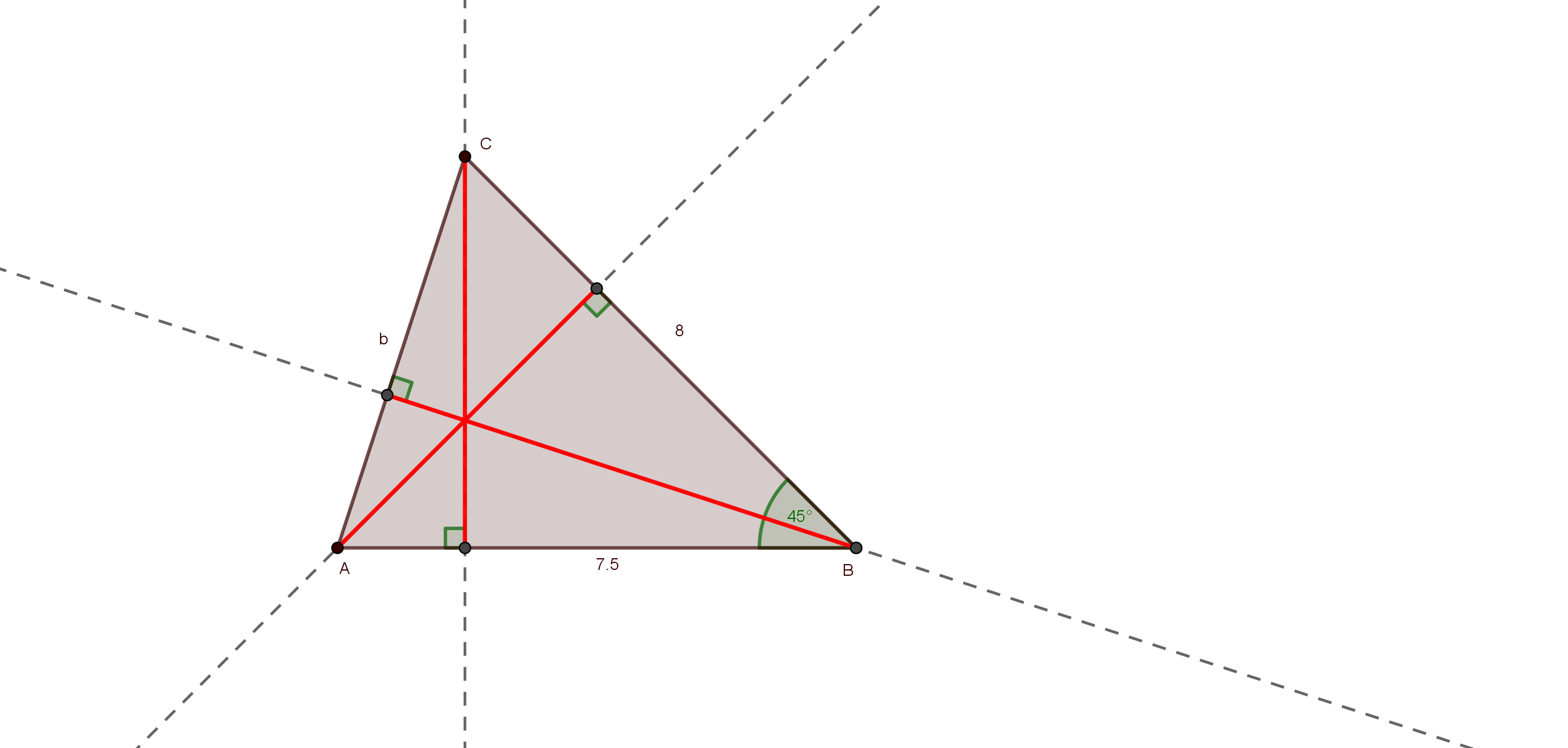 Nastavni listić B
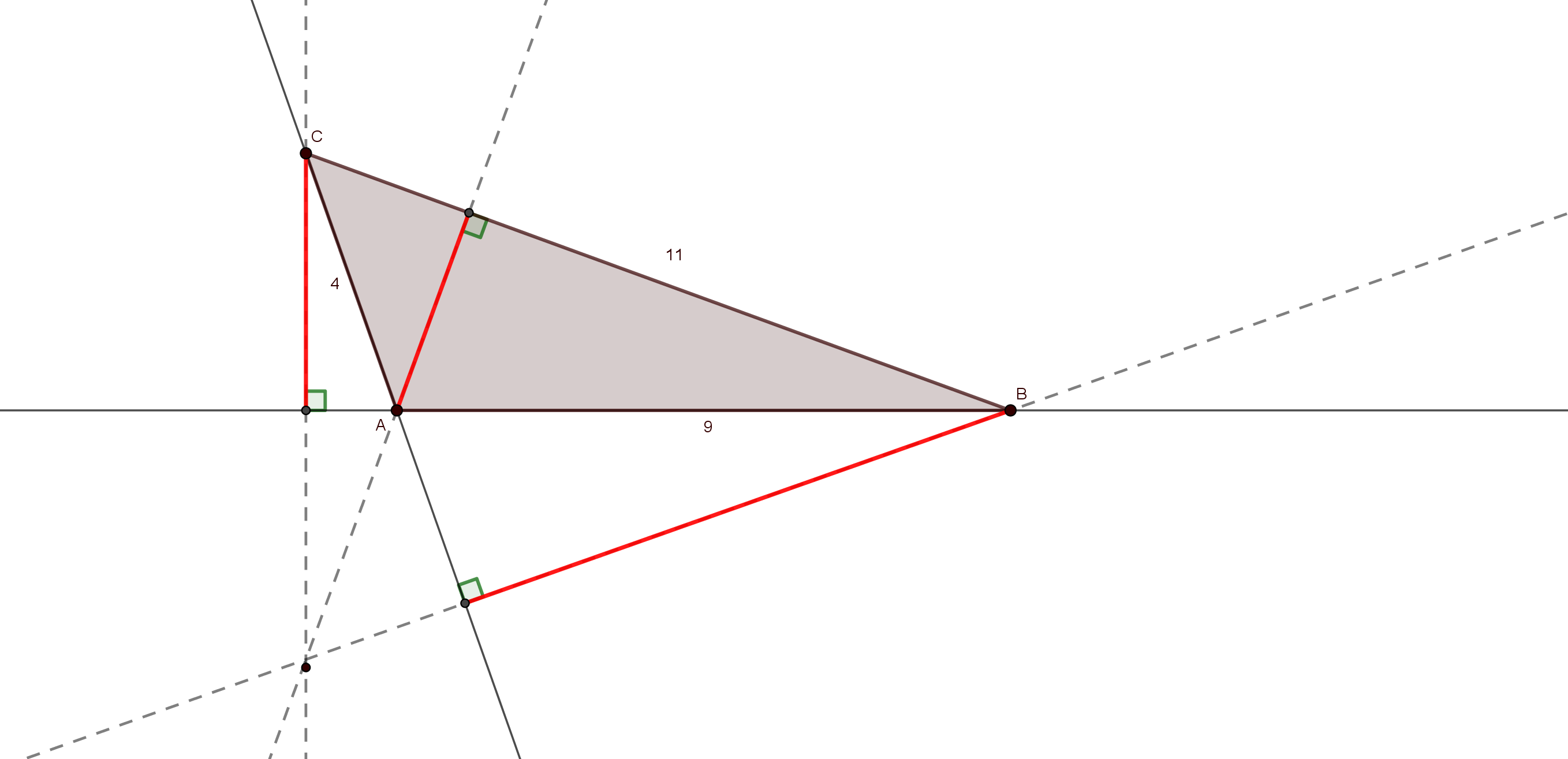 Nastavni listić C
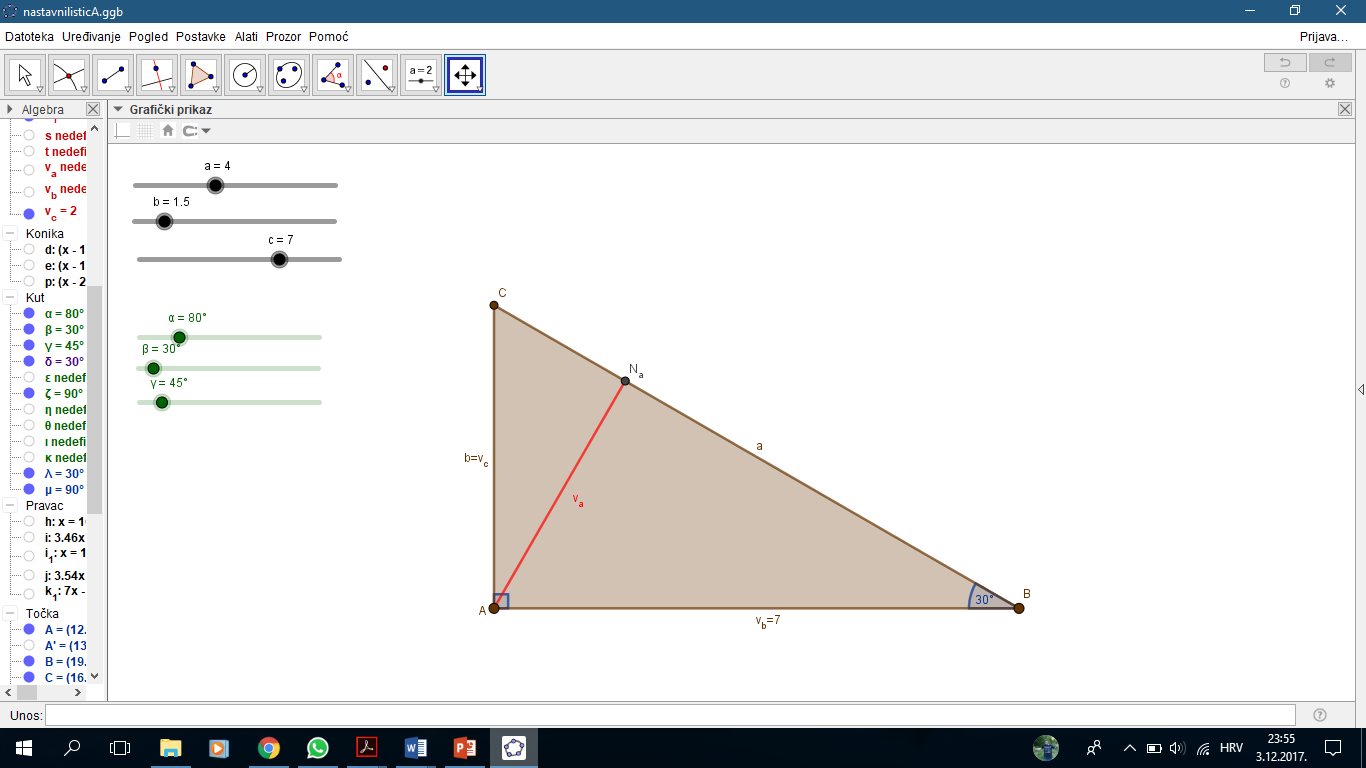 U šiljastokutnom i pravokutnom trokutu visine se sijeku u istoj točki, a kod tupokutnog ne. Kod tupokutnog trokuta sijeku se pravci kojima pripadaju visine.
Najtoplije zahvaljujem kolegici  
Karolini Rastić
na slanju materijala  i dozvoli 
da materijal objavim na svojim web stranicama.
 
	Antonija Horvatek
	Matematika na dlanu
	http://www.antonija-horvatek.from.hr/